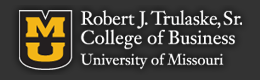 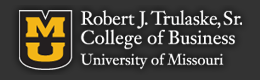 Startup Advice?
Per L. Bylund
Robert J. Trulaske, Sr. College of Business
University of Missouri
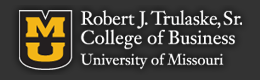 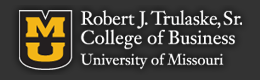 ABC News
Want to Be Your Own Boss? Check Out 7 Tips for Starting Your Own Business
http://abcnews.go.com/Business/tips-starting-small-business/story?id=14447409
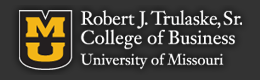 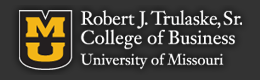 ABC News
Be Clear on Why You want to Start a Business
Determine Your Business Type
Create a Simple Business Plan
Nail Your Target Customer
Perfect Your Pricing
How to Find Start-Up Money
Go Out and Get Customers
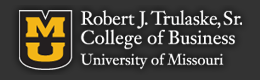 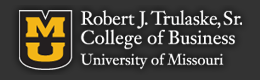 About.com: Small Business Canada
Top 10 Tips for Starting a Business That Will Succeed
Advice on Starting a Business to Ensure Success
http://sbinfocanada.about.com/cs/startup/a/10startingtips.htm
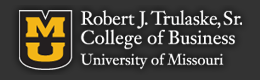 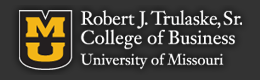 About.com: Small Business Canada
Do what you love
Start your business while you're still employed
Don't do it alone
Get clients or customers first
Write a business plan
Do the research
Get professional help
Get the money lined up
Be professional from the get-go
Get the legal and tax issues right the first time
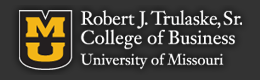 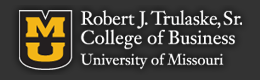 US SBA
10 Steps to Starting a Business
http://www.sba.gov/content/follow-these-10-steps-starting-business
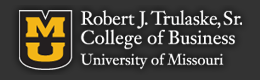 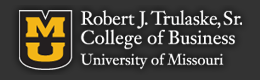 US SBA
Write the business plan
Get Business Assistance and Training
Choose a Business Location
Finance Your Business
Determine the Legal Structure of Your Business
Register a Business Name ("Doing Business As")
Get a Tax Identification Number
Register for State and Local Taxes
Obtain Business Licenses and Permits
Understand Employer Responsibilities
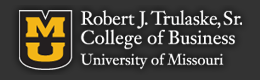 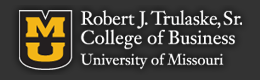 Entrepreneur Magazine
10 Tips for a Strong Start
http://www.entrepreneur.com/article/204982
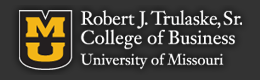 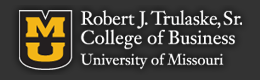 Entrepreneur Magazine
Offer what people want to buy, not just what you want to sell
Get cash flowing ASAP
Always find new ways to keep costs low
When planning, always overestimate expenses and underestimate revenues
Focus on sales and marketing manically
Find ways to exponentially increase profits
Test and measure everything
Accept that learning more equals earning more
Don't discount, add value
Get a coach